TEHNIČKE SPECIFIKACIJE
Tehničke specifikacije
Ključni korak u postupku nabavke
Skup preciznih, jasnih i objektivnih zahtjeva - preduslov koji ponuđačima daje mogućnost da na zahtjeve ugovornog organa odgovore na realan i konkurentan način
U fazi podnošenja ponuda - instrukcija ponuđačima o svim tehničkim detaljima koje njihove ponude moraju sadržavati
U fazi realizacije ugovora – „nalog“ dat dobavljaču za izvršenje posla
TS – omogućavaju najveću moguću konkurenciju i odražavaju stvarne potrebe ugovornog organa i procjena budžeta alociranog za nabavku. 
Kvalitetna TS štedi resurse u postupku JN i realizaciji ugovora
Loša TS – izmjene TD, odugovlačenje postupka, žalbe, poništenje, problemi u realizaciji (Ekstremni slučaj - kupovina onoga što ugovornom organu nije potrebno, jer ne može zadovoljiti njegove zahtjeve)
Tehničke specifikacije
Objektivne

Nediskriminatorne

Precizne

Bez prostora za manipulaciju

Stimulirati maksimalnu konkurenciju
Tehničke specifikacije
Obično se tiču:

Kvaliteta
Rješenja
Dimenzija
Standarda
Sigurnosti
Terminologije
Testiranja
Uzoraka
Ambalaže
Tehničke specifikacije
Vrste

Generička, koja odgovara najvećem mogućem broju privrednih subjekata (uopšten opis – mineralna voda, flaširana, staklo ili pvc, ½ l, ...)
Specifikacija detaljnog dizajna (visina, širina, dužina, kvalitet, obim, opseg, trajanje, projekat, predmjer, nacrt, skica)
Funkcionalna (opisuje rezultate/outpute predmeta nabavke)
Tehničke specifikacije
Krucijalno pitanje svake javne nabavke

Osim ako nije opravdano predmetom nabavke, u tehničkoj specifikaciji ne smije se uputiti na određenog proizvođača, na porijeklo ili na poseban postupak, na marke, patente, tipove ili određeno porijeklo, ako bi se time pogodovalo ili bi se isključili određeni privredni subjekti ili određeni proizvodi. Takve napomene dopuštene su samo ako se predmet nabavke ne može dovoljno precizno i razumljivo opisati, ali se bez izuzetka moraju označiti s dodatkom "ili ekvivalent". Nepoznavanje predmeta nabavke ne oslobađa ugovorni organ obaveze za definisanje predmeta nabavke na stvarno konkurentskoj osnovi.
Tehničke specifikacije
Nije dozvoljeno:

Pozivanje na marke, tipove, porijeklo, proces, proizvodnju, metodu, (osim u slucaju kada nije moguće dati tehnički opis - obaveza navodjenja “ili ekvivalent”)
Korištenje kataloga određenog privrednog subjekta
Korištenje kataloškog broja određenog privrednog subjekta
Korištenje različitih detalja iz kataloga određenog privrednog subjekta
Tehničke specifikacije
Pripremanje TS u praksi (sudionici pripreme)

Službenik za JN (kada je to moguće – iskustvo)
Tehnička osoba unutar ugovornog organa 
“Stakeholderi” unutar ugovornog organa

Problemi na relaciji: službenik za JN – tehnička osoba/korisnik
Tehničke specifikacije
Ništa se “ne pretpostavlja”
Preciznost je imperativ - naoko male greške mogu ugroziti cijelu nabavku
Ne koristiti riječi:
Možda,
Normalno,
Otprilike,
Slično,
Cca,
Po mogućnosti,…
Dozvoliti odstupanje (+/-) kade je to moguće
Tehničke specifikacije
Ukupan trošak posjedovanja/Total cost of ownership - TCO (financijska procjena koja određuje direktne i indirektne troškove)
Voditi računa prilikom pripreme TS i kriterija za dodjelu ugovora
Da li je najniža cijena uvijek najniža (uzevši u obzir TCO)
Mogućnost zloupotrebe (naglašen visok kvalitet u TD – a isporuka niskog kvaliteta)
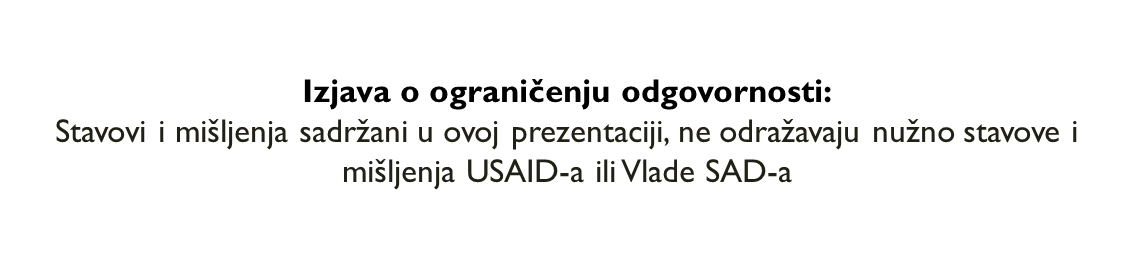